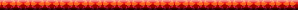 Structural Chromosomal Aberrations
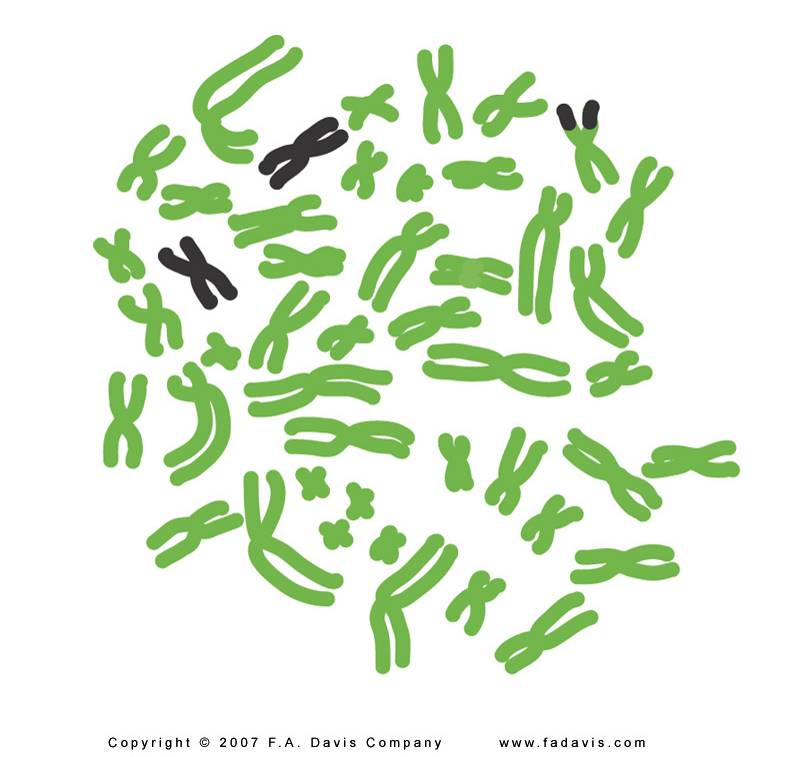 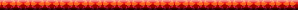 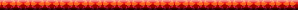 DR. Neha Antal
Assistant Professor
Department of Zoology
Govt. P.G. College for Women, Gandhinagar, Jammu
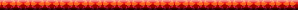 Chromosomal aberrations are substantial changes in chromosome structure and number
These typically affect more than one gene
They are also called chromosomal mutations
Chromosomal aberrations or mutation is of two types
Structural chromosomal mutation: Changes inn the gene number or gene arrangement
Numerical chromosomal mutation: Change in the number of chromosome
Alterations in Chromosome Structure
There are two primary ways in which the structure of chromosomes can be altered

The total amount of genetic information in the chromosome can change
Decrease: Deficiencies/Deletions
Increase: Duplications & Insertions
The genetic material may remain the same, but is rearranged
Inversions
Translocations
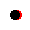 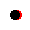 Alterations in Chromosome Structure
Deletion
Loss of a chromosomal segment
Duplication
Repetition of a chromosomal segment
Inversion
     A change in the direction of genetic material along a single chromosome
Translocation
A segment of one chromosome becomes attached to a non-homologous chromosome
Simple translocations
One way transfer
Reciprocal translocations
Two way transfer
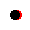 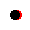 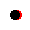 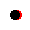 DELETION
Part of a chromosome is missing
 Deletions start with chromosomal breaks induced by:
Heat or radiation (especially ionizing).
Viruses.
Chemicals.
Transposable elements.
Errors in recombination.
 Deletions do not revert, because the DNA is gone (degraded)
Types:
Terminal - involve one break
 Intercalary- involve two breaks
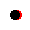 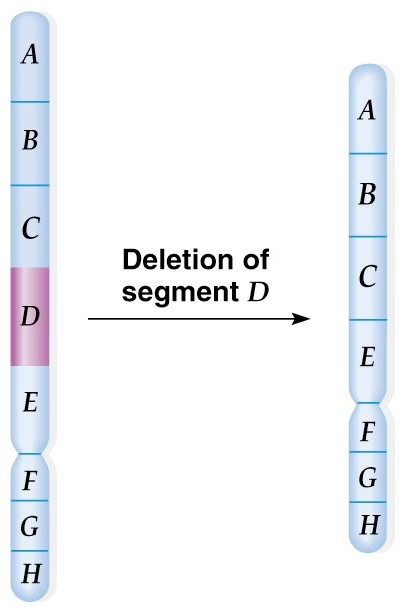 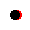 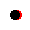 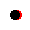 DELETION
The effect of a deletion depends on what was deleted.

A deletion in one allele of a homozygous wild- type organism may give a normal phenotype While the same deletion in the wild-type allele of a heterozygote would produce a mutant phenotype.

Deletion of the centromere results in an acentric chromosome that is lost, usually with serious or lethal consequences.
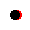 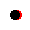 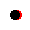 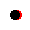 Human disorders caused by large chromosomal deletions are generally seen in heterozygotes, since homozygotes usually die.
The number of gene copies is important.
Syndromes result from the loss of several to many genes.
Examples of human disorders caused by large chromosomal deletions:
Cri-du-chat (“cry of the cat”) syndrome, resulting from deletion of part of the short arm of chromosome 5
Cat like cry, malformation of larynx, moon face, micrognathia, microcephally, low set ears, mental retardation.
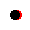 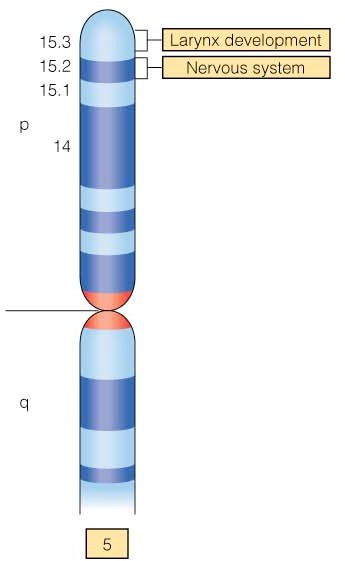 Cri du chat Syndrome
	Variation in phenotype
associated with region deleted has been observed

	Researchers have identified regions with genes involved in larynx and nervous system development
Pseudo-dominance: In the presence of deletion, sometimes a recessive allele of the normal homologous chromosome will behave like a dominant allele i.e. it will phenotypically express itself.
Duplication
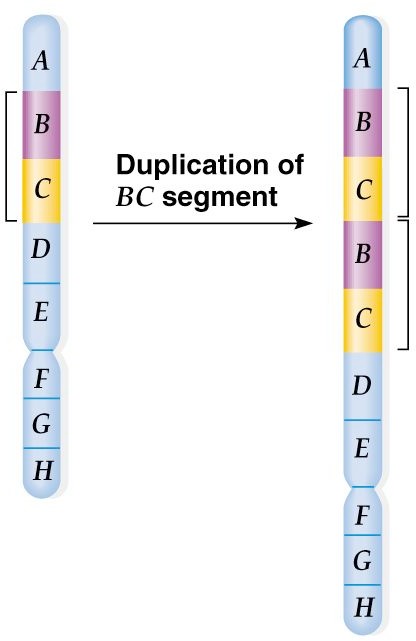 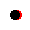 Duplications result from doubling of chromosomal segments

Presence of a part of a chromosome in excess of the normal complement
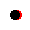 Duplication
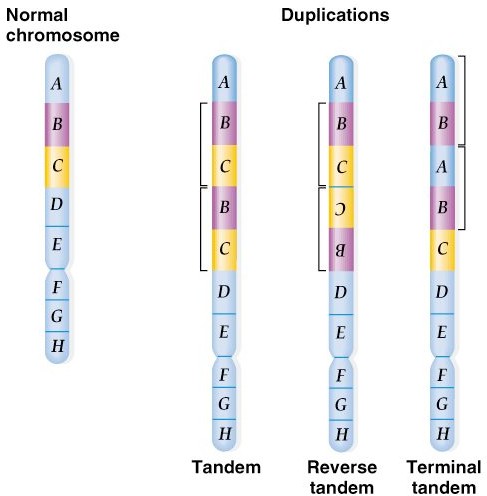 Tandem duplications are adjacent to each other.
Reverse tandem duplications result in genes arranged in the opposite order of the original.
Tandem duplication at the end of a chromosome is a terminal tandem duplication
Duplication
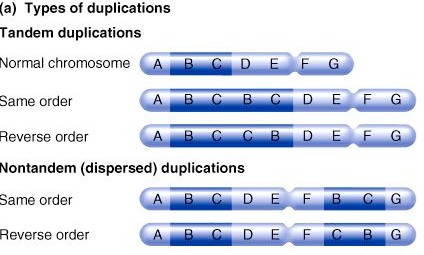 Displaced duplication duplicated region is not situated adjacent to the original.

Transposed duplication duplicated part arrange to a non homologous chromosome
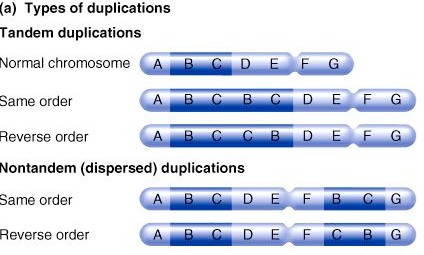 Duplication
An example is the Drosophila eye shape allele, Bar, that reduces the number of eye facets, giving the eye a slit-like rather than oval appearance.
	
	Cytological examination of chromosomes showed that the Bar allele results from duplication of a small segment (16A) of the X chromosome.
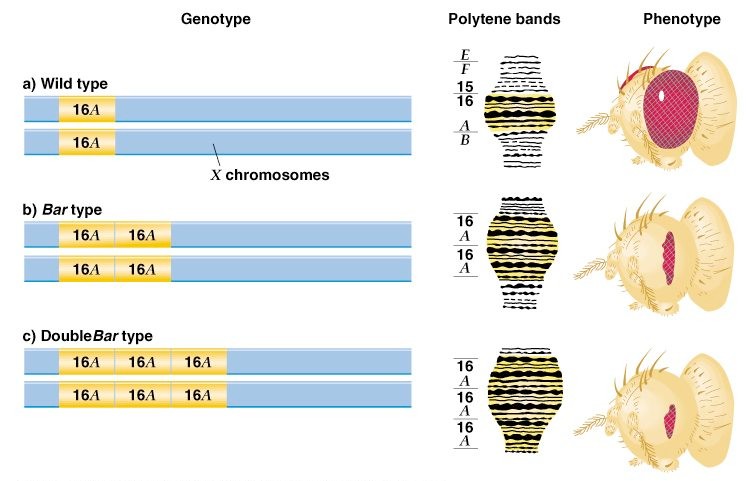 Duplication loops form when chromosomes pair in duplication heterozygotes
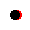 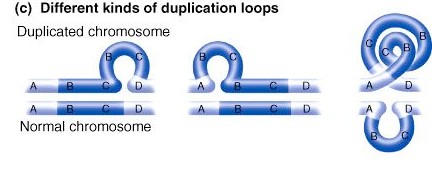 In prophase I, the duplication loop can assume different configurations that maximize the pairing of related regions
Position Effect
Due to change in the position of a gene or a gene group in relation to other genes in a chromosome, phenotype of organism is altered, this effect is called position effect.

It also represents a source of genetic variation.
Inversion
Rotation of a part of a chromosome or a set of genes by 180º on its own axis.
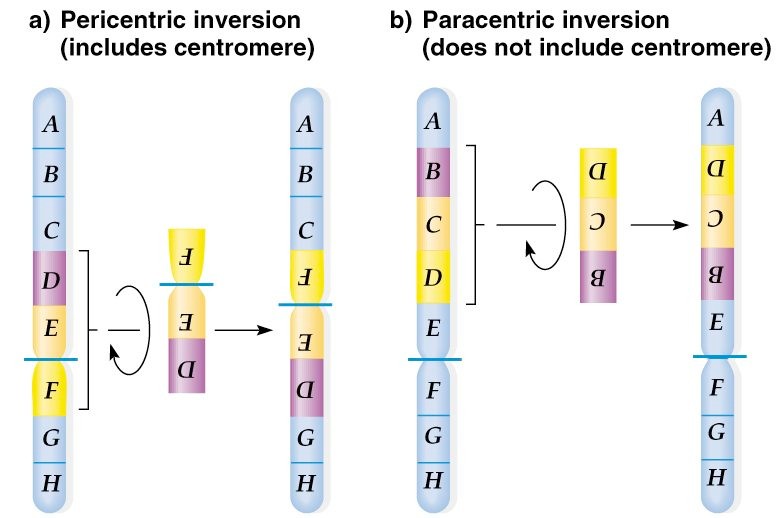 Inversion
The meiotic consequence depends on whether the inversion occurs in a homozygote or a heterozygote.
A homozygote will have normal meiosis.
The effect in a heterozygote depends on whether crossing-over occurs.
If there is no crossing-over, no meiotic problems occur.
If crossing-over occurs in the inversion, unequal crossover may produce serious genetic consequences.
Inversion
Heterozygous Pericentric Inversion:
One normal gamete
One gamete with inversion
One gamete with a duplication and deletion.
One gamete with reciprocal duplication and deletion.
Heterozygous Paracentric Inversion:
One normal gamete
One gamete with inversion
Two deletion products
Some material lost.
Crossing over in Pericentric Inversion
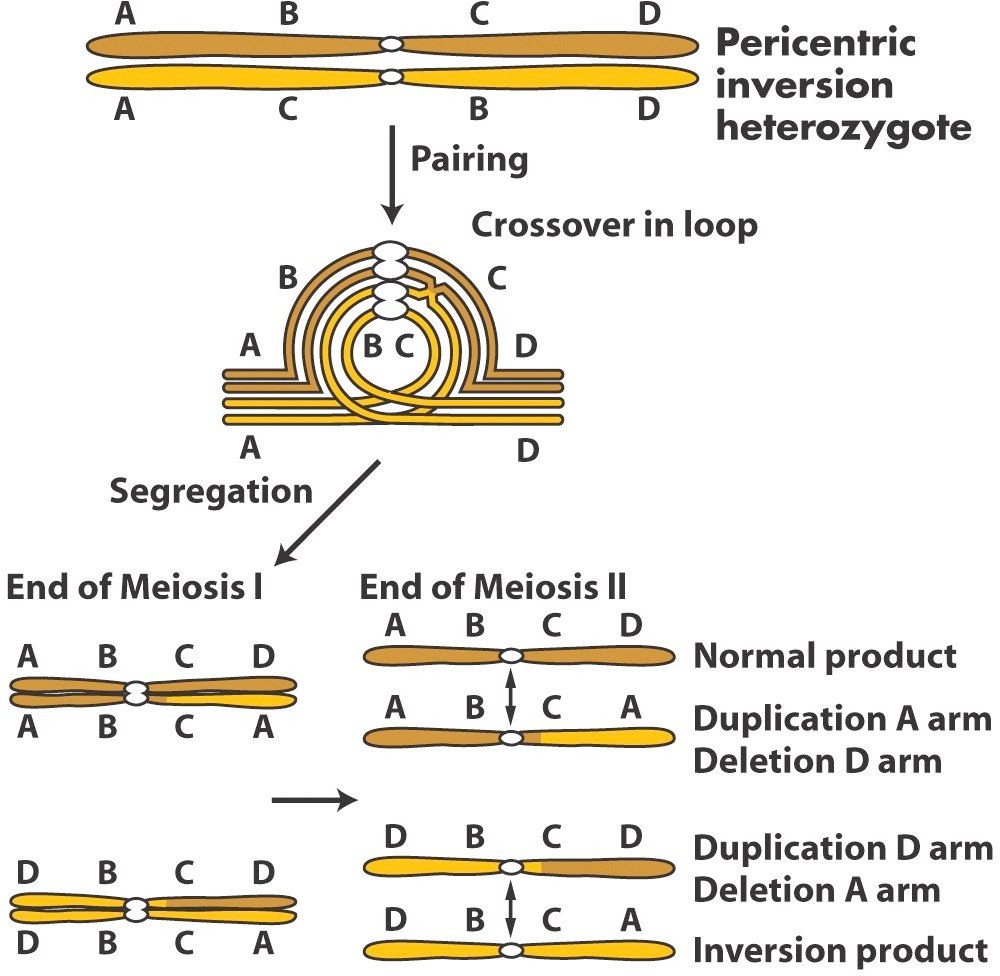 Crossing over in Paracentric Inversion
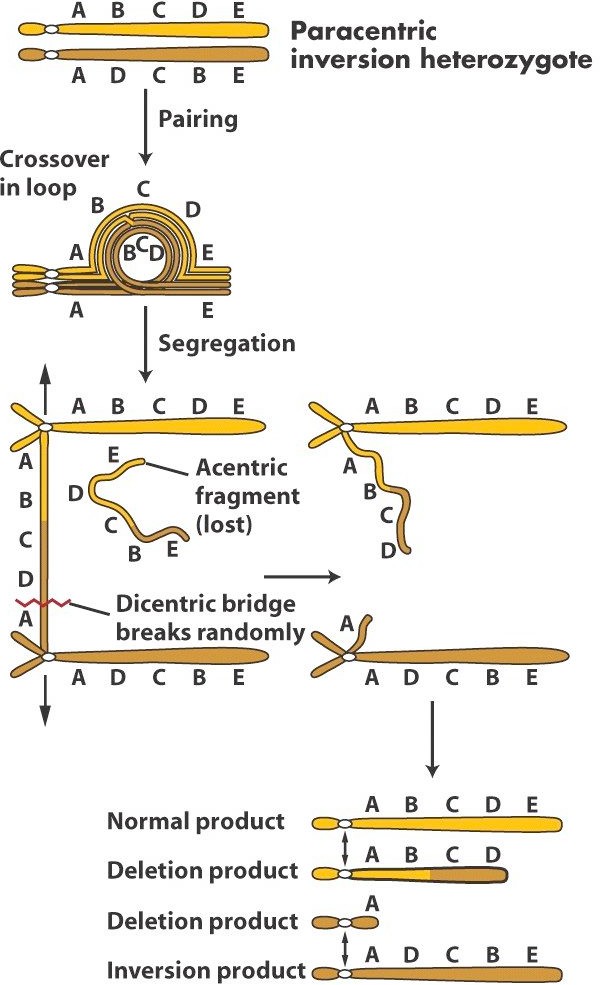 In an inversion, the total amount of genetic information stays the same
Therefore, the great majority of inversions have no phenotypic consequences
In rare cases, inversions can alter the phenotype of an individual
Break point effect
The breaks leading to the inversion occur in a vital gene
Position effect
A gene is repositioned in a way that alters its gene expression
About 2% of the human population carries inversions that are detectable with a light microscope
Most of these individuals are phenotypically normal
However, a few produce offspring with genetic abnormalities
Translocation
A chromosomal translocation occurs when a segment of one chromosome becomes attached to another.
	There are two main types of medically important translocations:
Reciprocal (balanced) Translocations
Robertsonian (unbalanced) Translocations
	Both types of translocations are capable of causing disease in humans
.
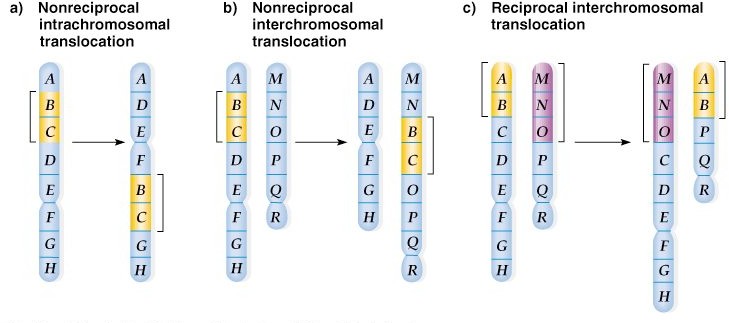 .
Reciprocal Translocations
In reciprocal translocations two non-homologous chromosomes exchange genetic material

Reciprocal translocations lead to a rearrangement of the genetic material
not a change in the total amount
Thus, they are also called balanced translocations.
.
Robertsonian Translocations
In Robertsonian Translocations the transfer of genetic material occurs in only one direction
Robertsonian translocations are associated with phenotypic abnormalities or even lethality.
Example: Familial Down Syndrome
In this condition, the majority of chromosome 21 is attached to chromosome 14.
The individual would have three copies of genes found on a large segment of chromosome 21
Therefore, they exhibit the characteristics of Down syndrome
.
This translocation occurs as follows:
Breaks occur at the extreme ends of the short arms of two non-homologous acrocentric chromosomes
The larger fragments fuse at their centromeic regions to form a single chromosome
The small acrocentric fragments are subsequently lost.
This type of translocation is the most common type of chromosomal rearrangement in humans.
Robertsonian translocations are confined to chromosomes 13, 14, 15, 21
The acrocentric chromosomes
.
Burkitt’s lymphoma
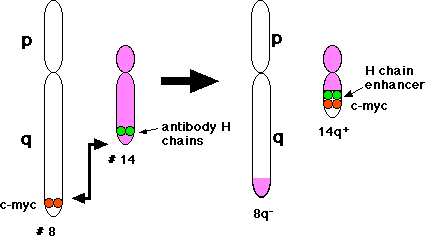 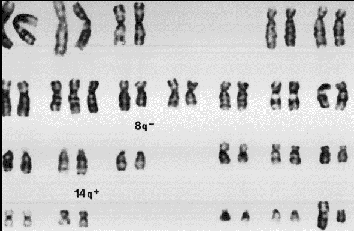 An aggressive (fast-growing) type of B-cell non-Hodgkin lymphoma that occurs most often in children and young adults. The disease may affect the jaw, central nervous system, bowel, kidneys, ovaries, or other organs.
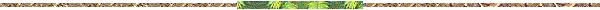 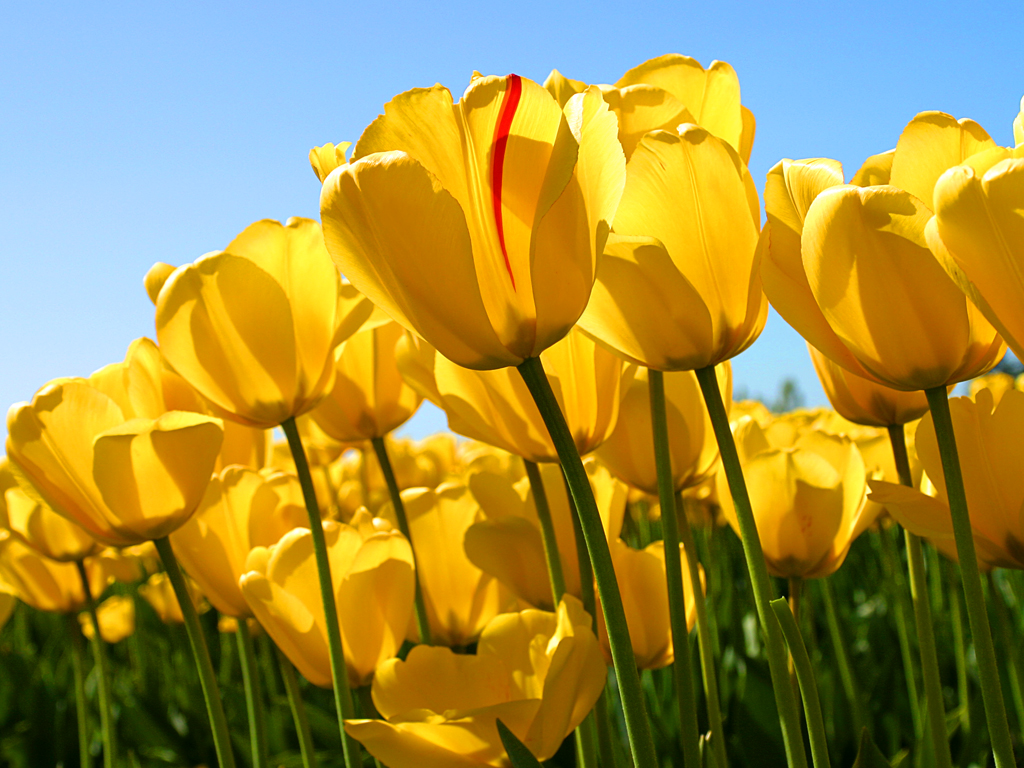 Thank You
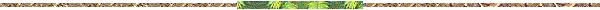 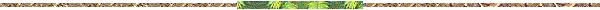 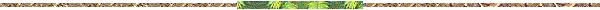